Роль театрализованной деятельности в развитии речи
Воспитатель старшей группы    МБДОУ Родничок: Сергеева Е.В. Е.В.
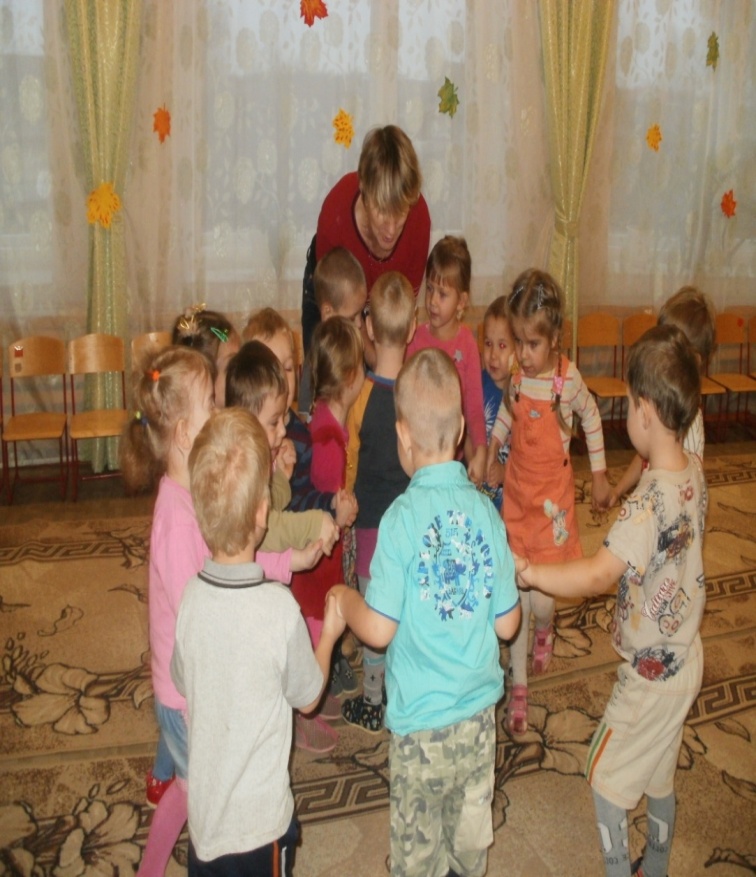 Речь есть,  прежде всего средство социального общения, средство высказывания и понимания.   Л.С.Выготский
Развивающая  среда является одним из основных средств развития личности ребёнка
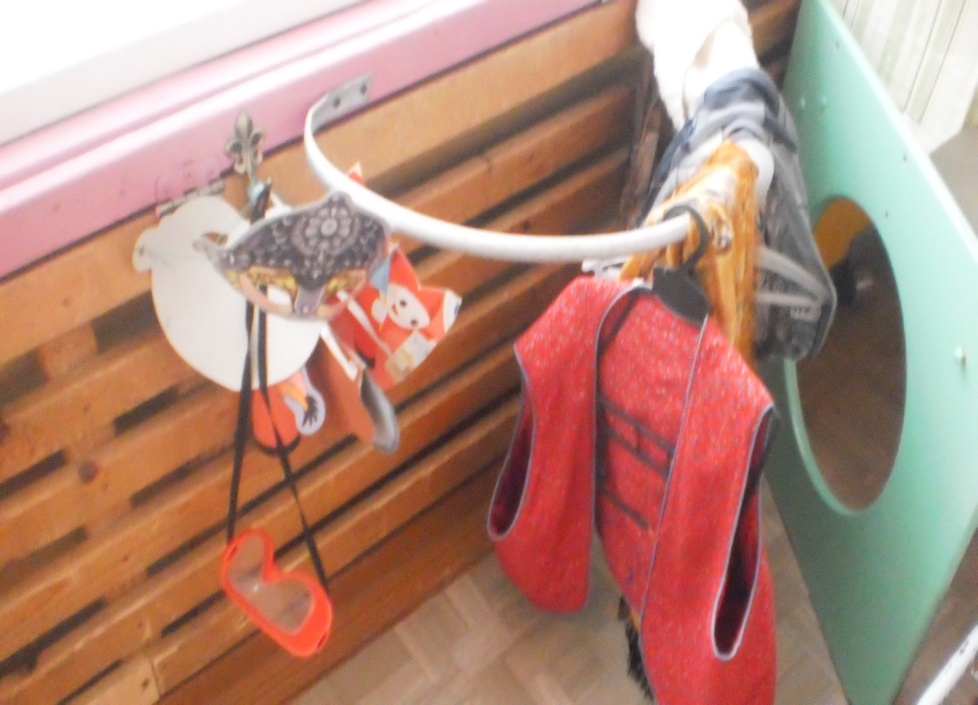 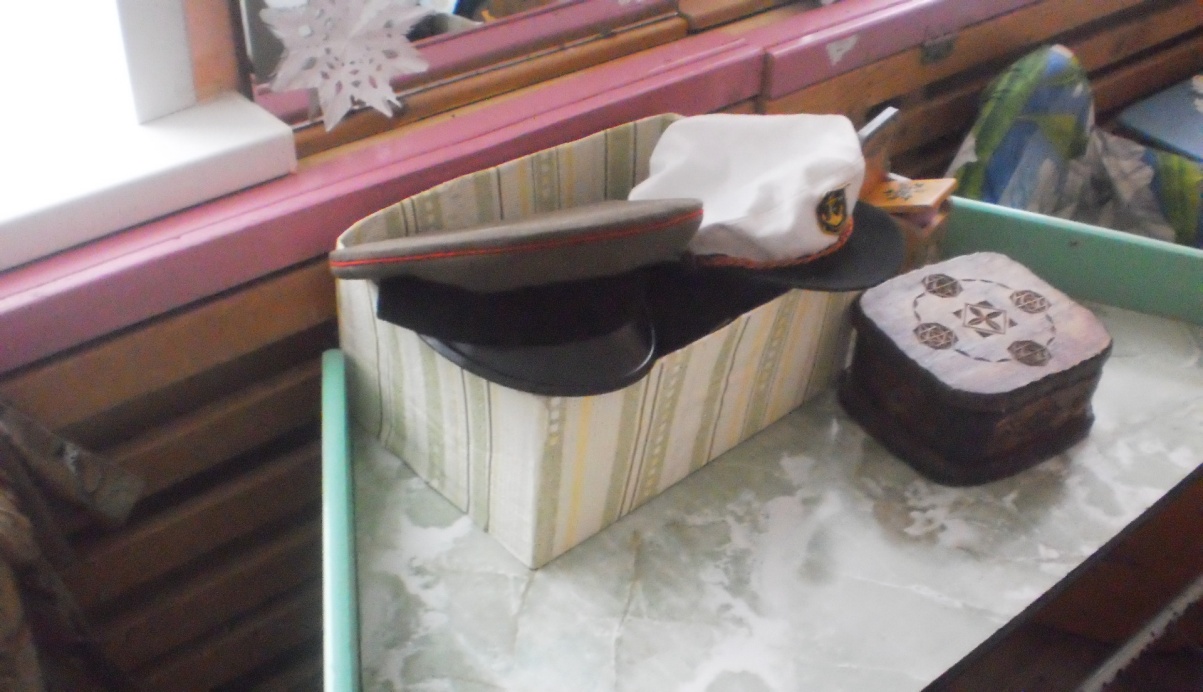 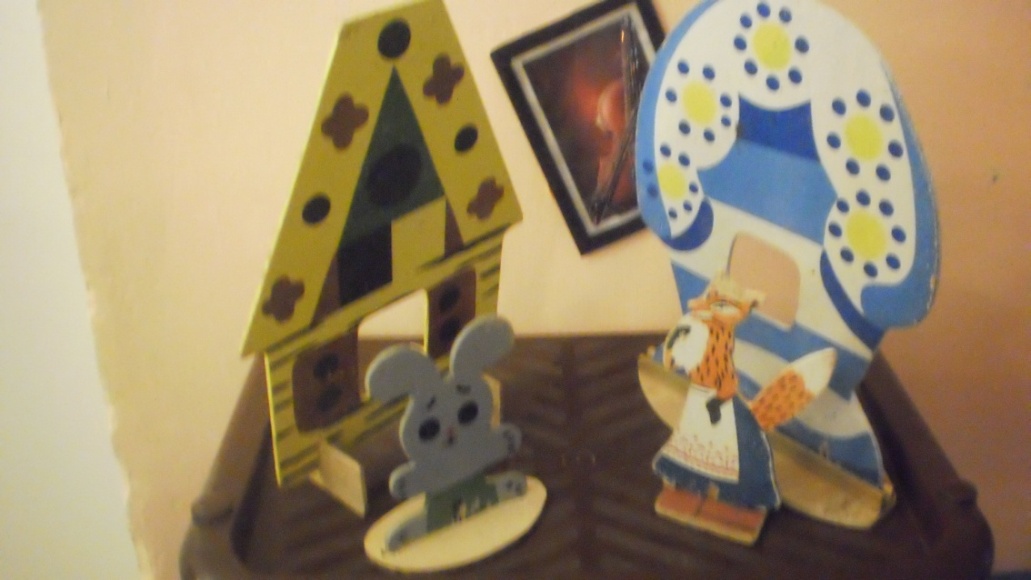 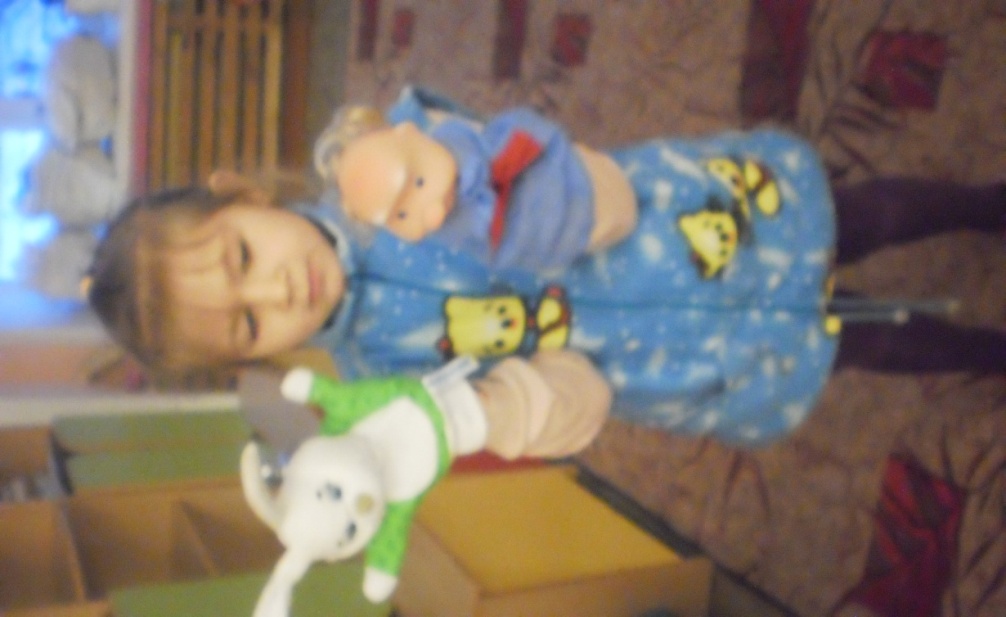 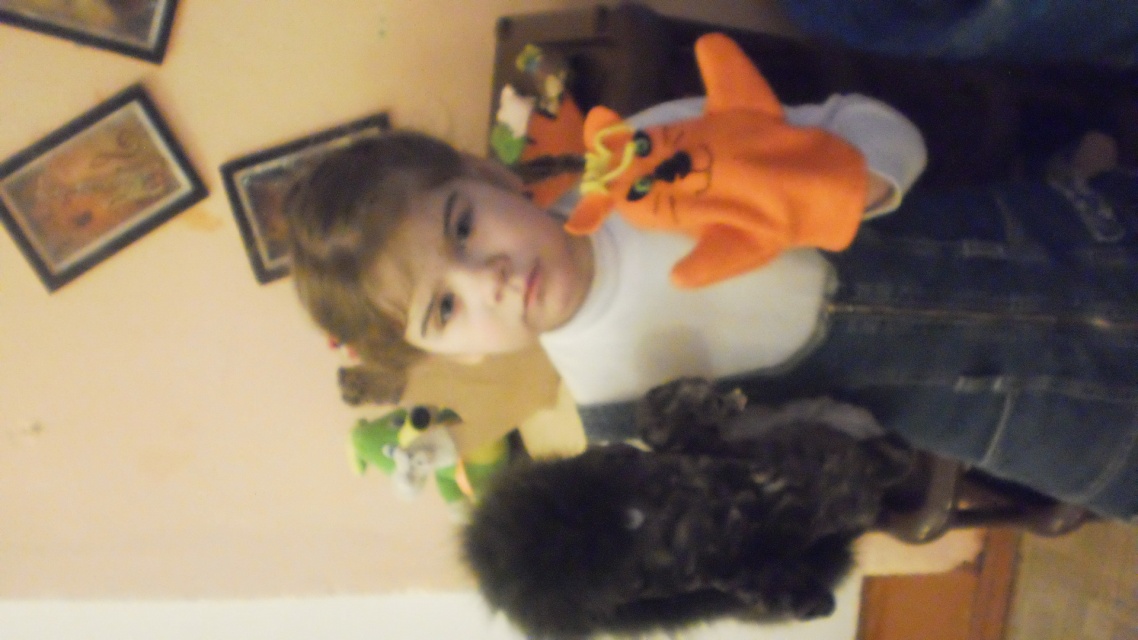 Выразительность речи  развивается  в течении всего дошкольного возраста : от непроизвольной эмоциональной у малышей к  интонационной речевой  у детей  средней группы  и к языковой выразительности речи у детей старшего дошкольного возраста .
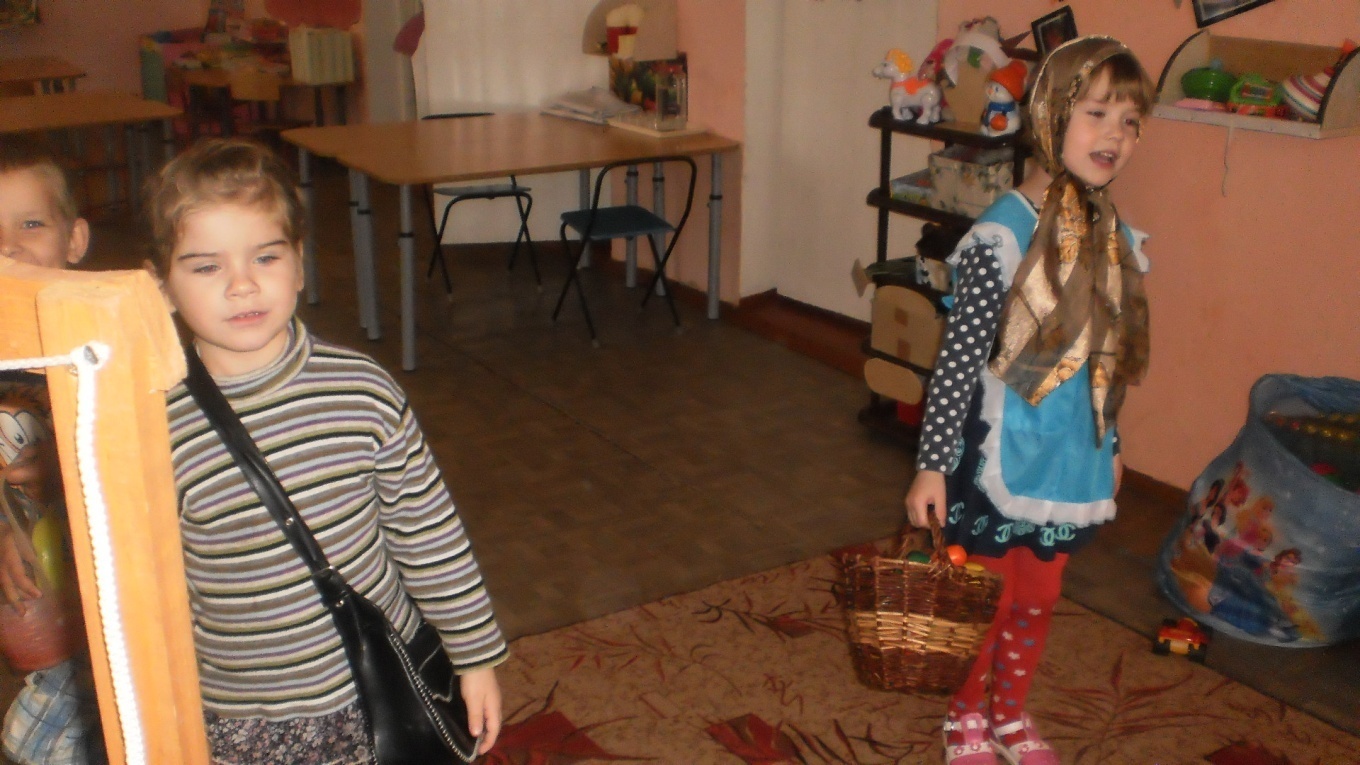 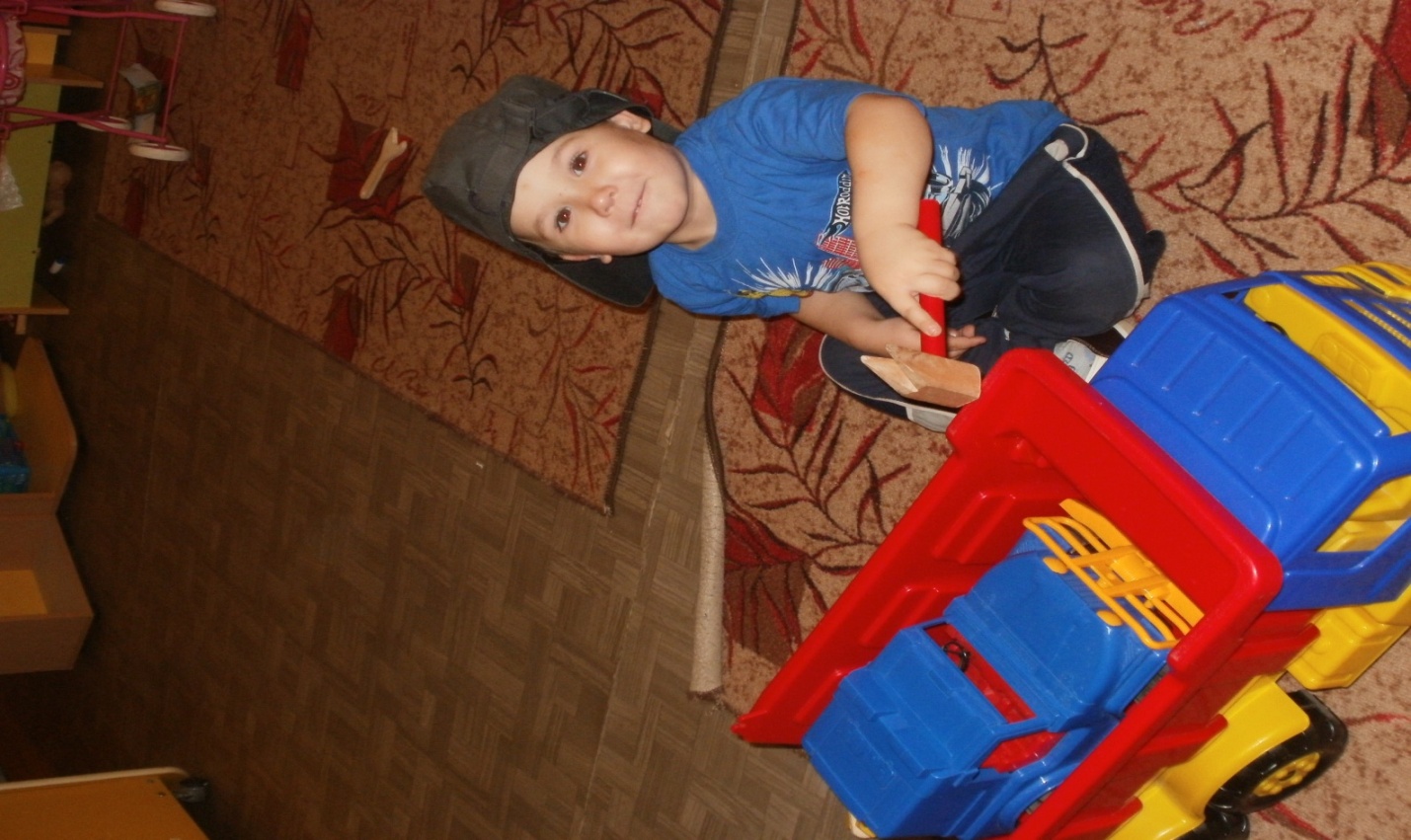 Для развития выразительной  стороны  речи необходимо создание таких условий, в которых каждый ребёнок мог бы проявить свои эмоции, чувства, желания  и взгляды, причём не только в обычном разговоре но и публично, не стесняясь присутствия  посторонних слушателей.
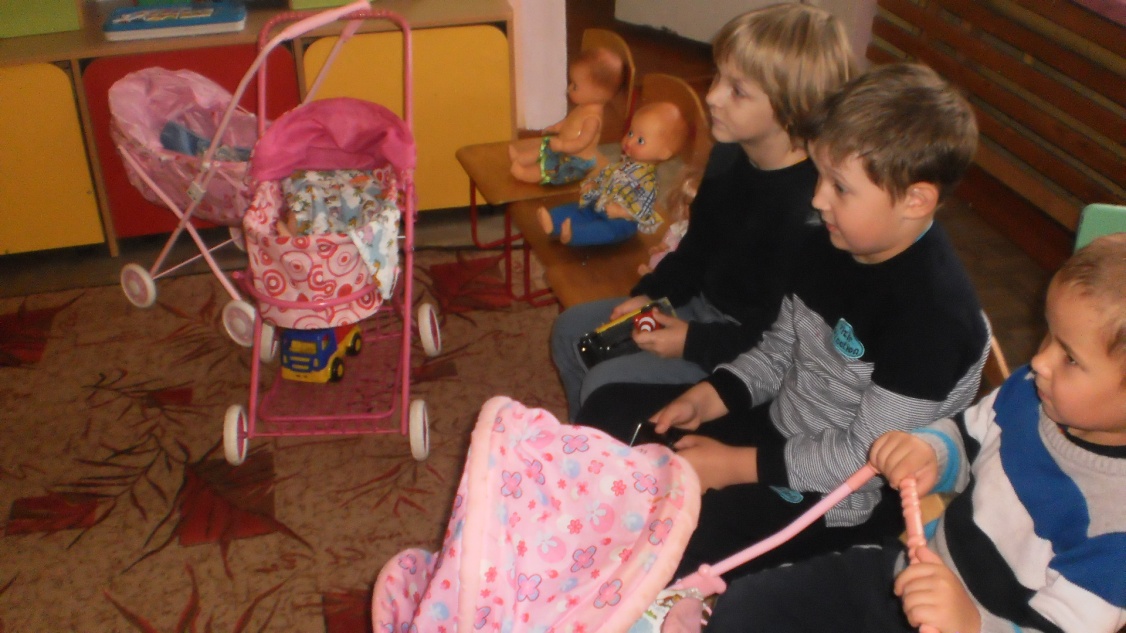 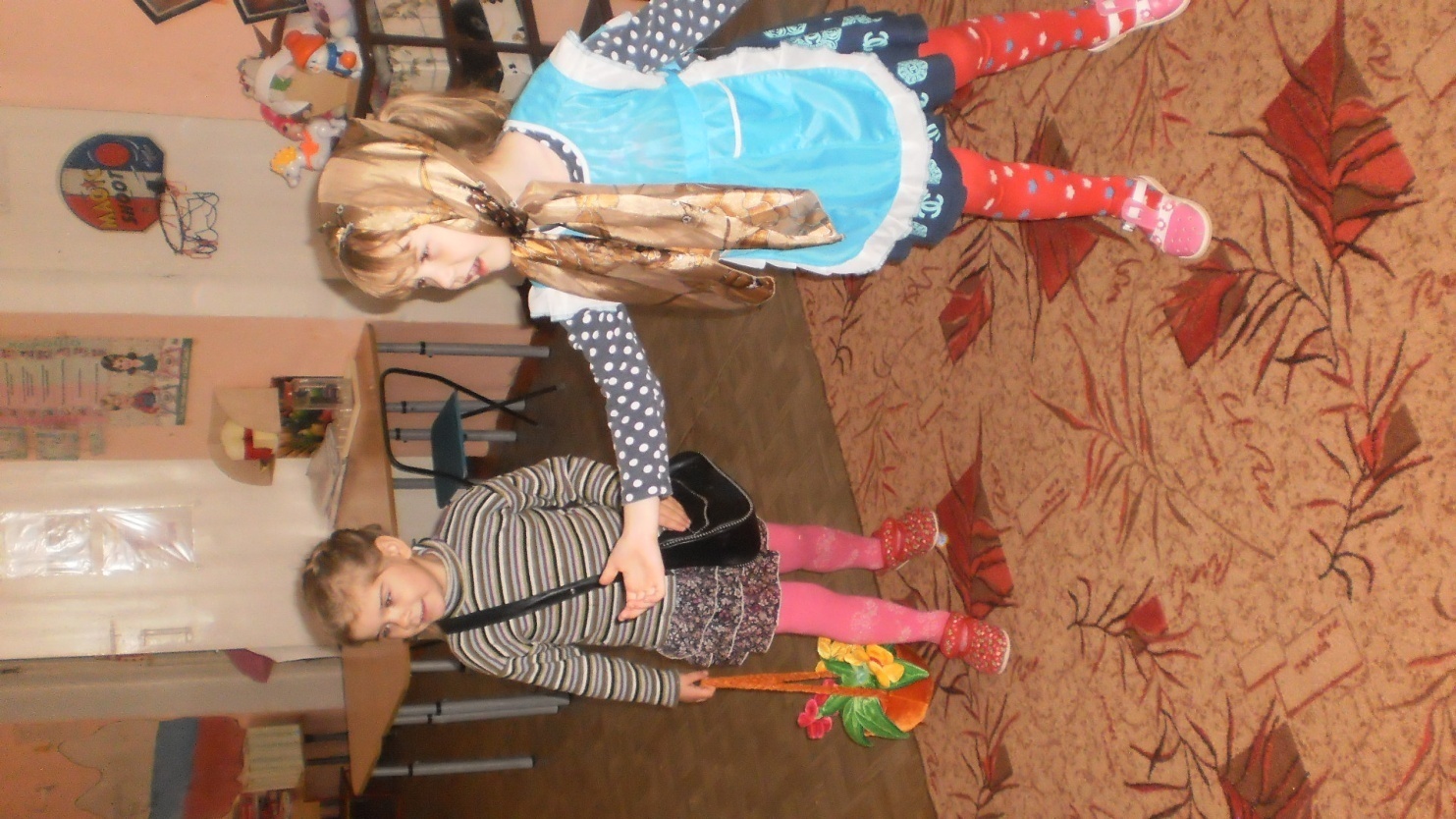 С умственным развитием тесно связано и совершенствование речи. Исполняемая роль , произносимые реплики ставят малыша перед необходимостью ясно, четко, понятно изъясняться.
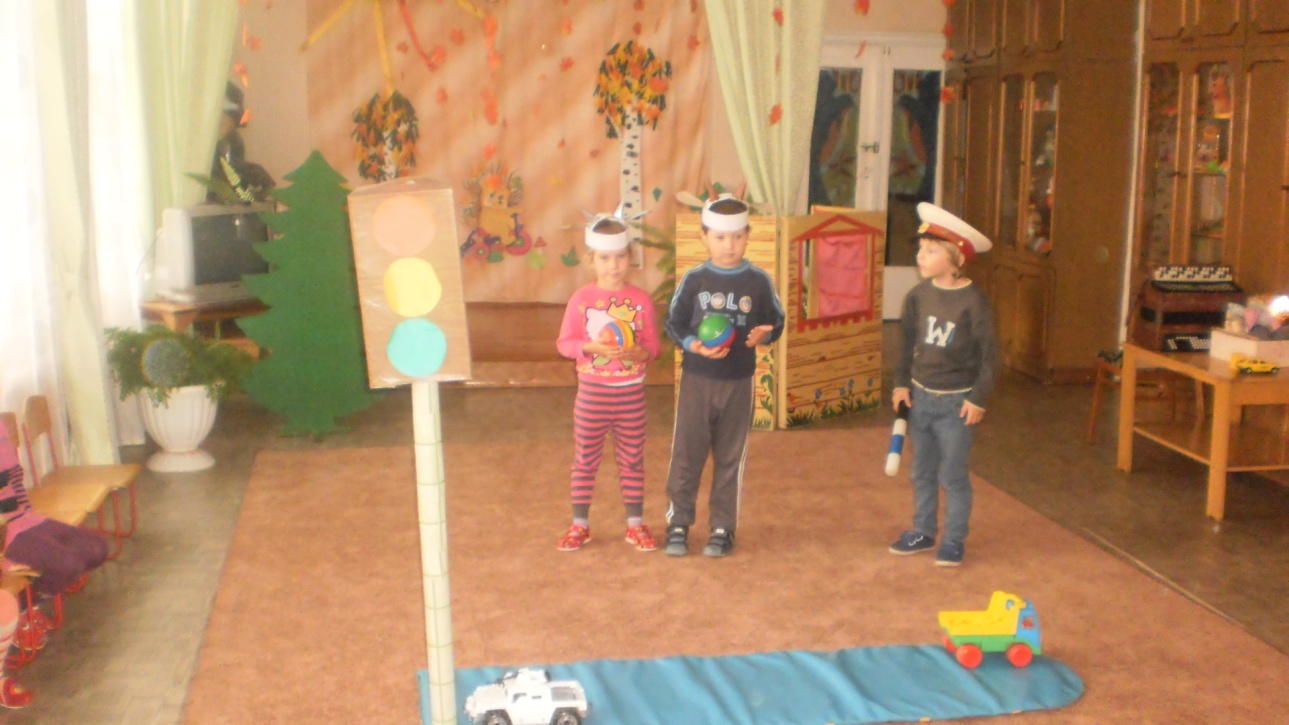 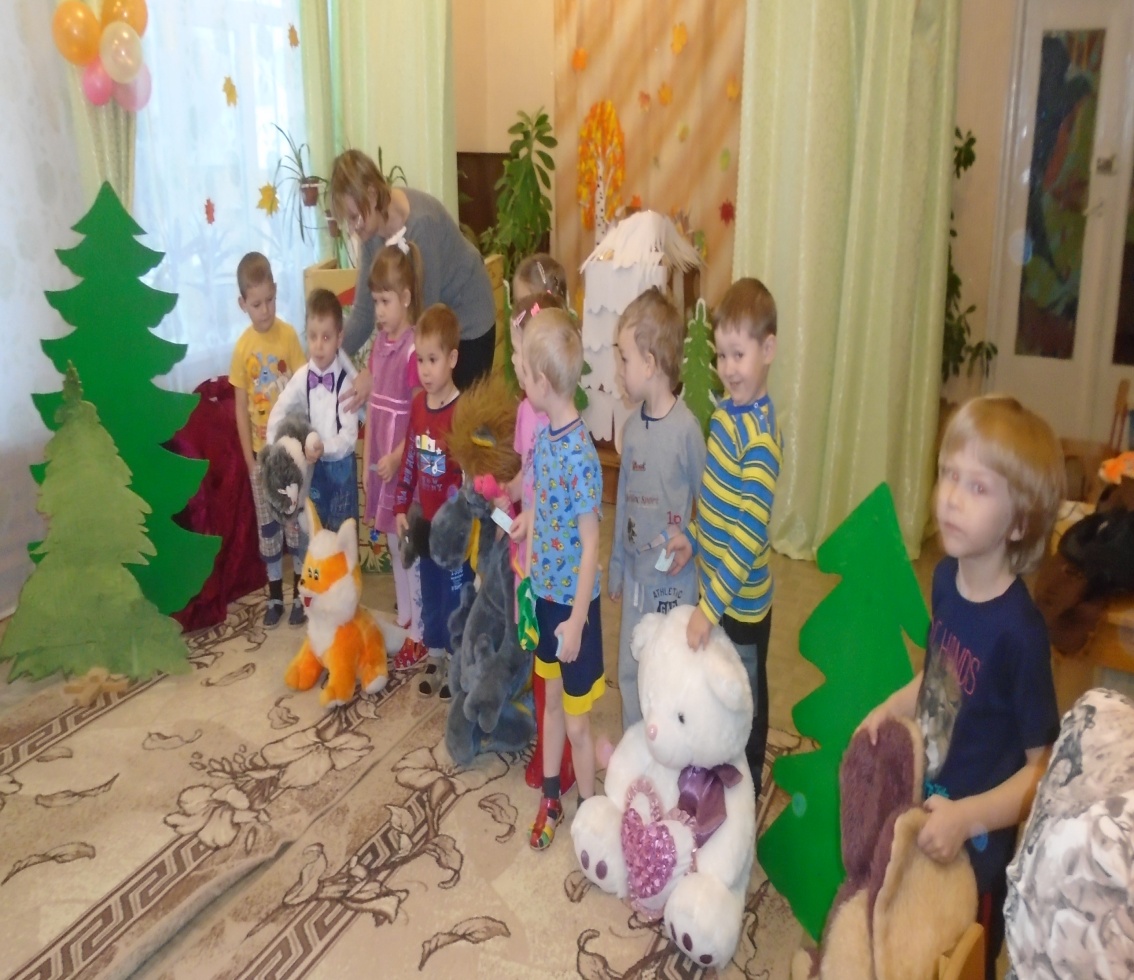 Привычку  к выразительной публичной речи можно  воспитать в человеке только путем привлечения его с малолетства к выступлениям  перед аудиторией. В этом огромную помощь оказывает театрализованная  деятельность.
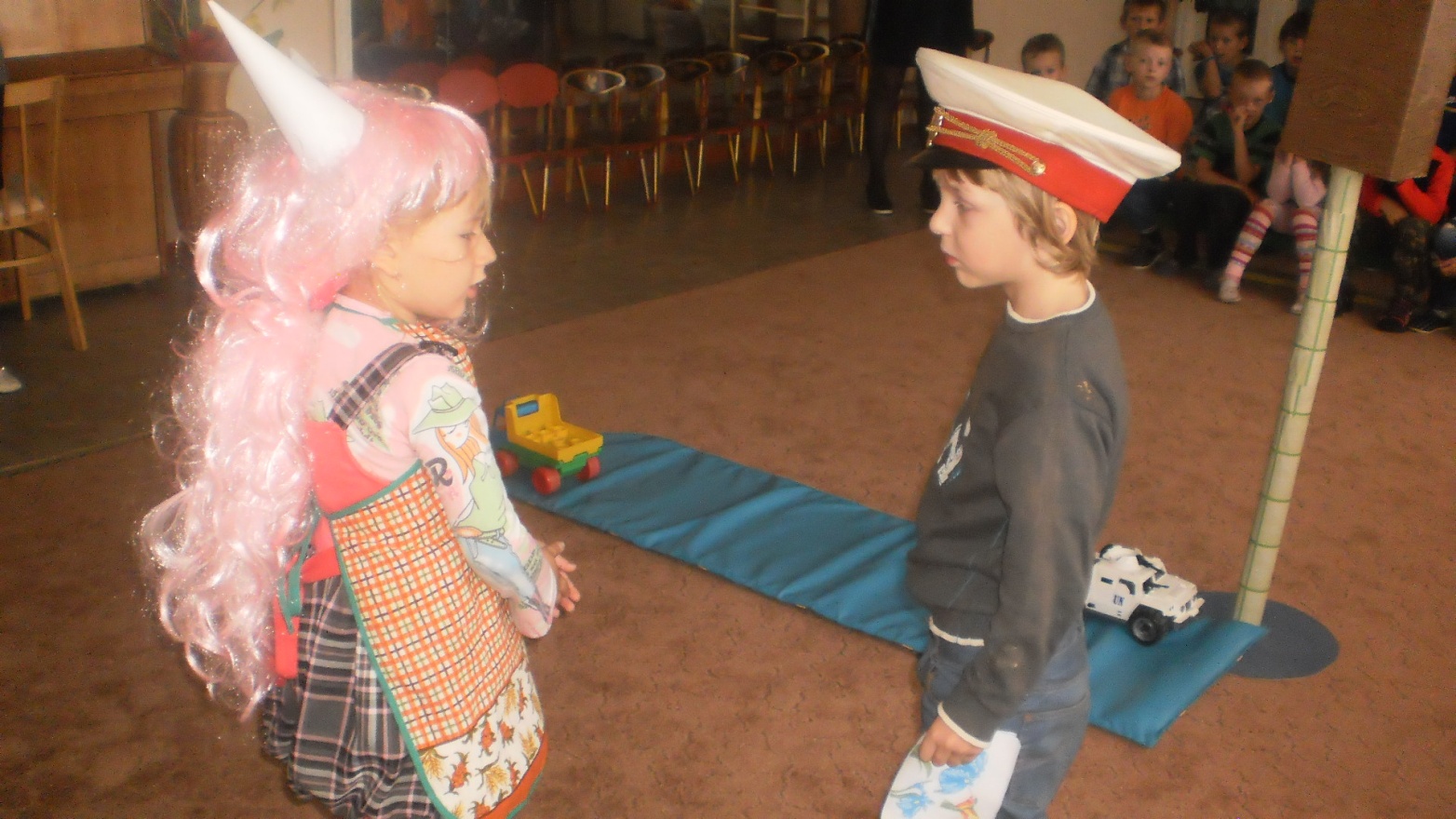 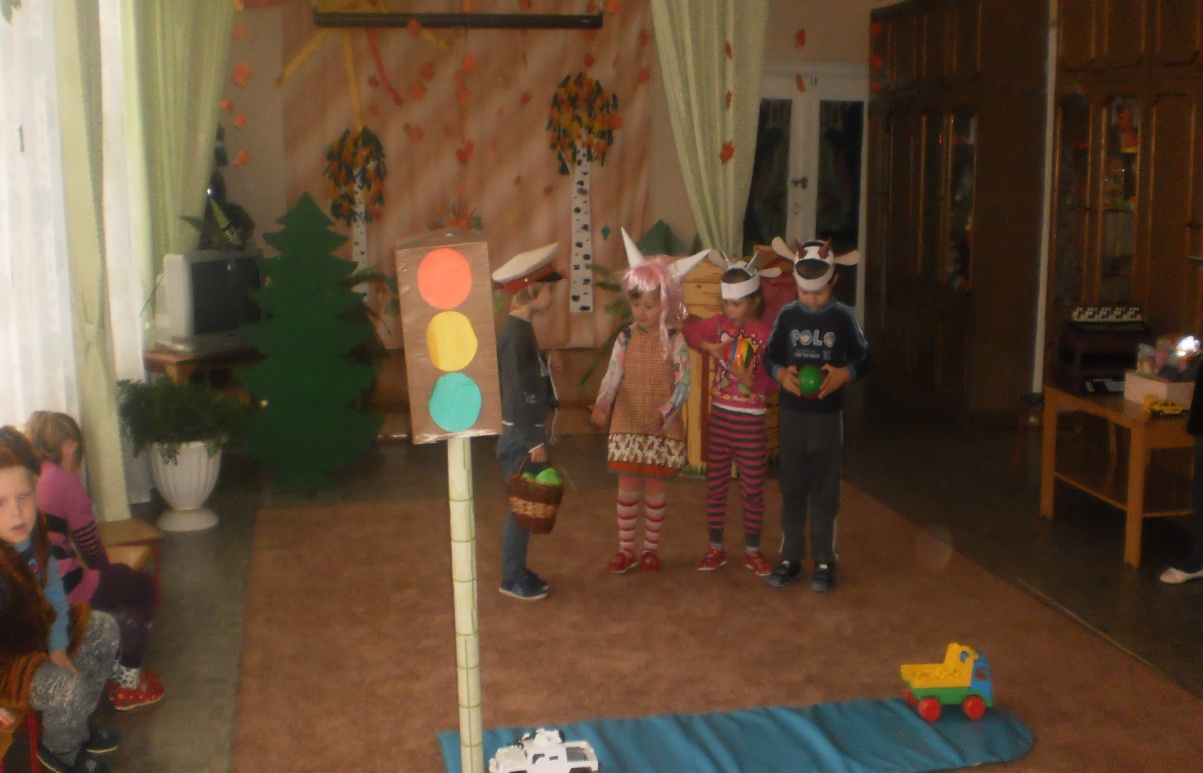 Участвуя в ней, дети знакомятся с окружающим миром во всем его многообразии  через  образы, краски, звуки, а умело поставленные вопросы заставляют их думать, анализировать, делать выводы и обобщения.
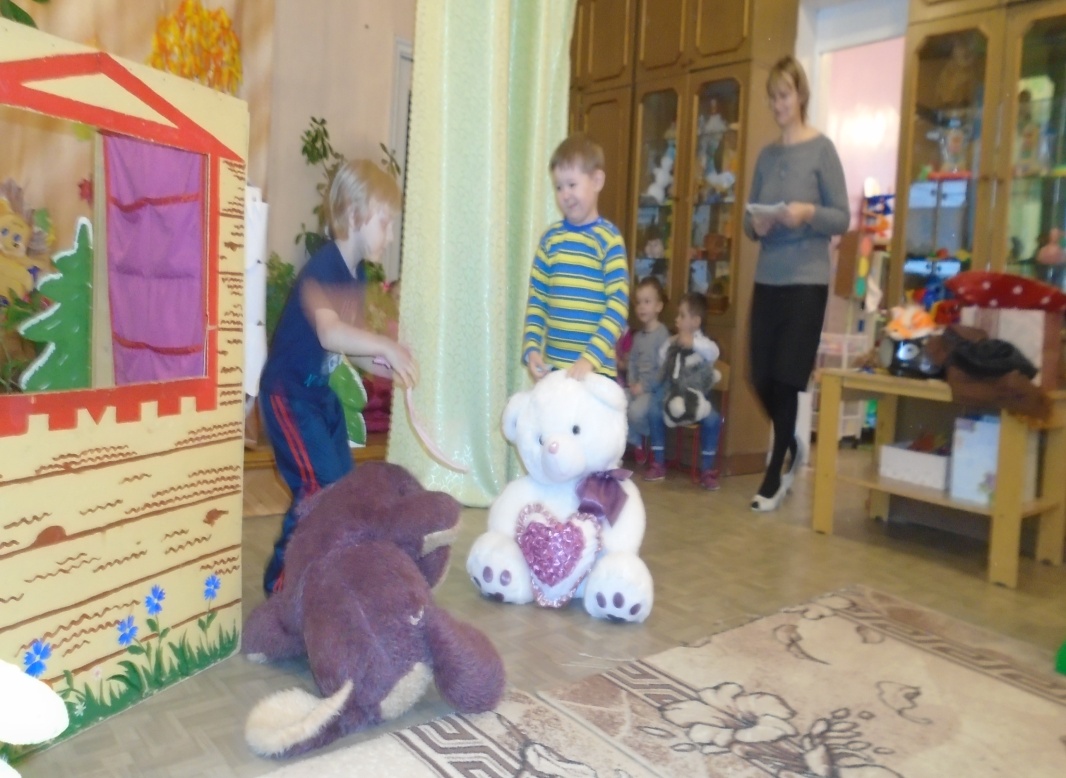 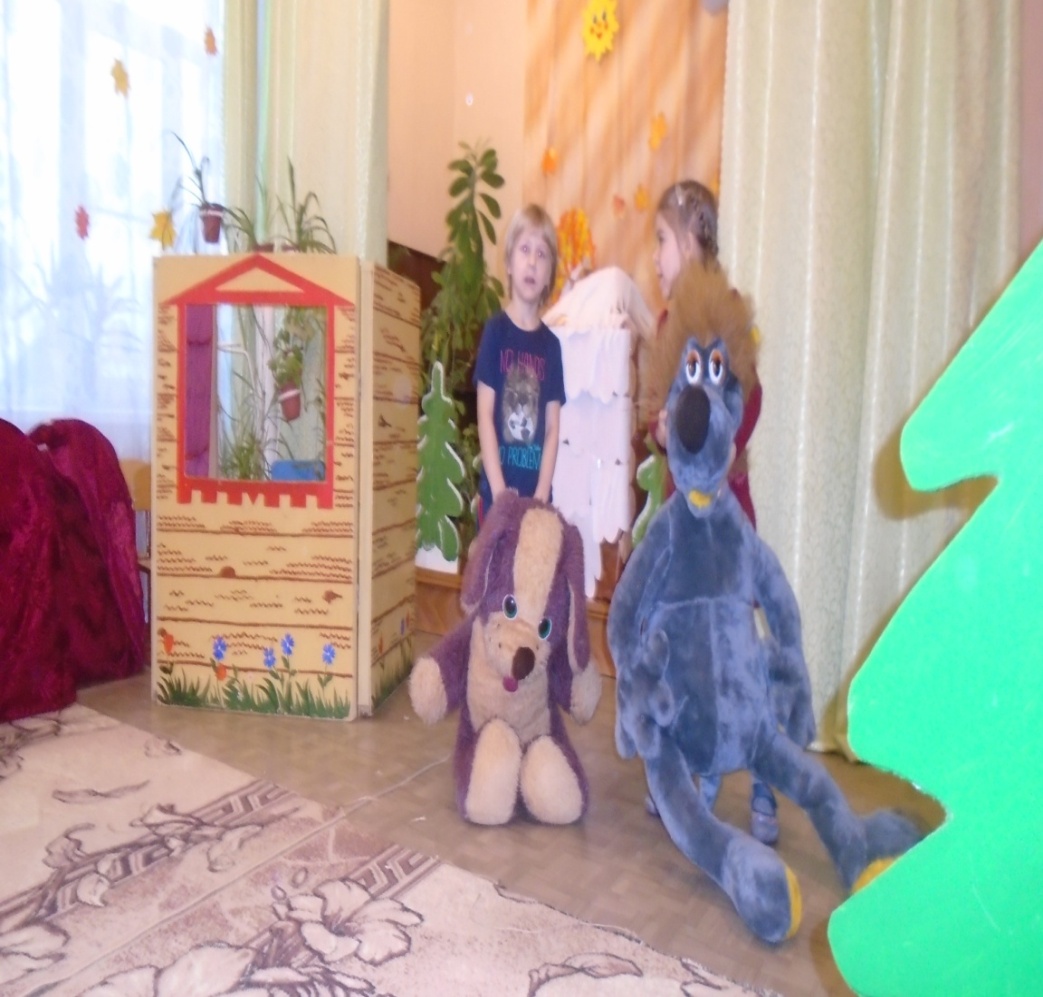 Результаты работ в конечном итоге, объединяются в спектакль
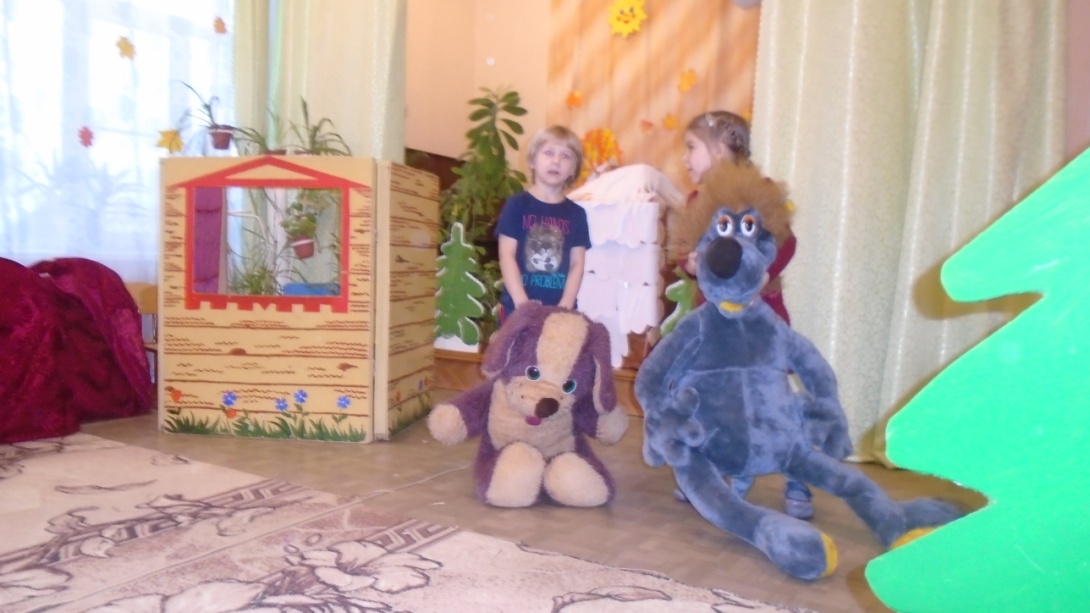 Разыгрывание разнообразных сказок и инсценировок.
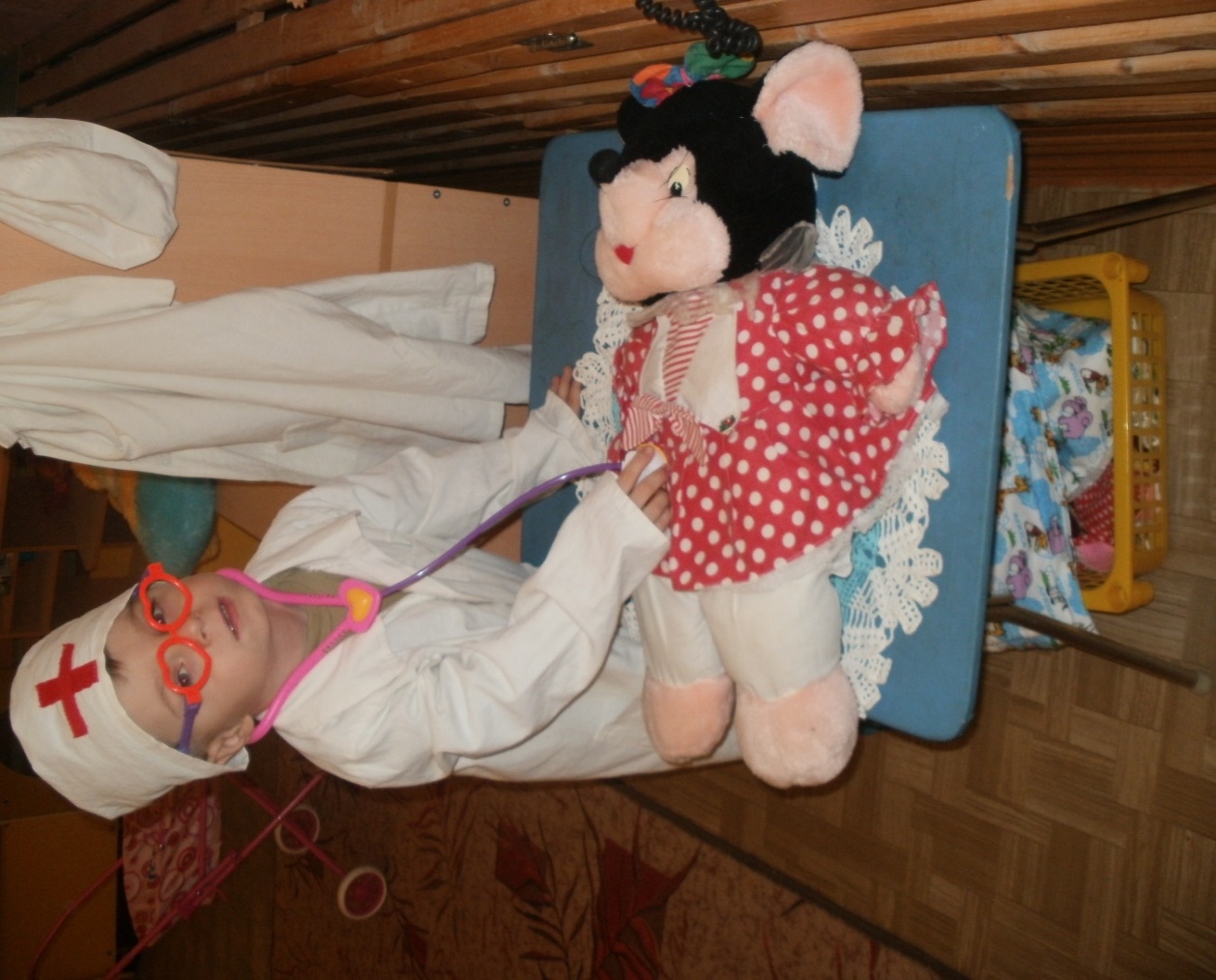 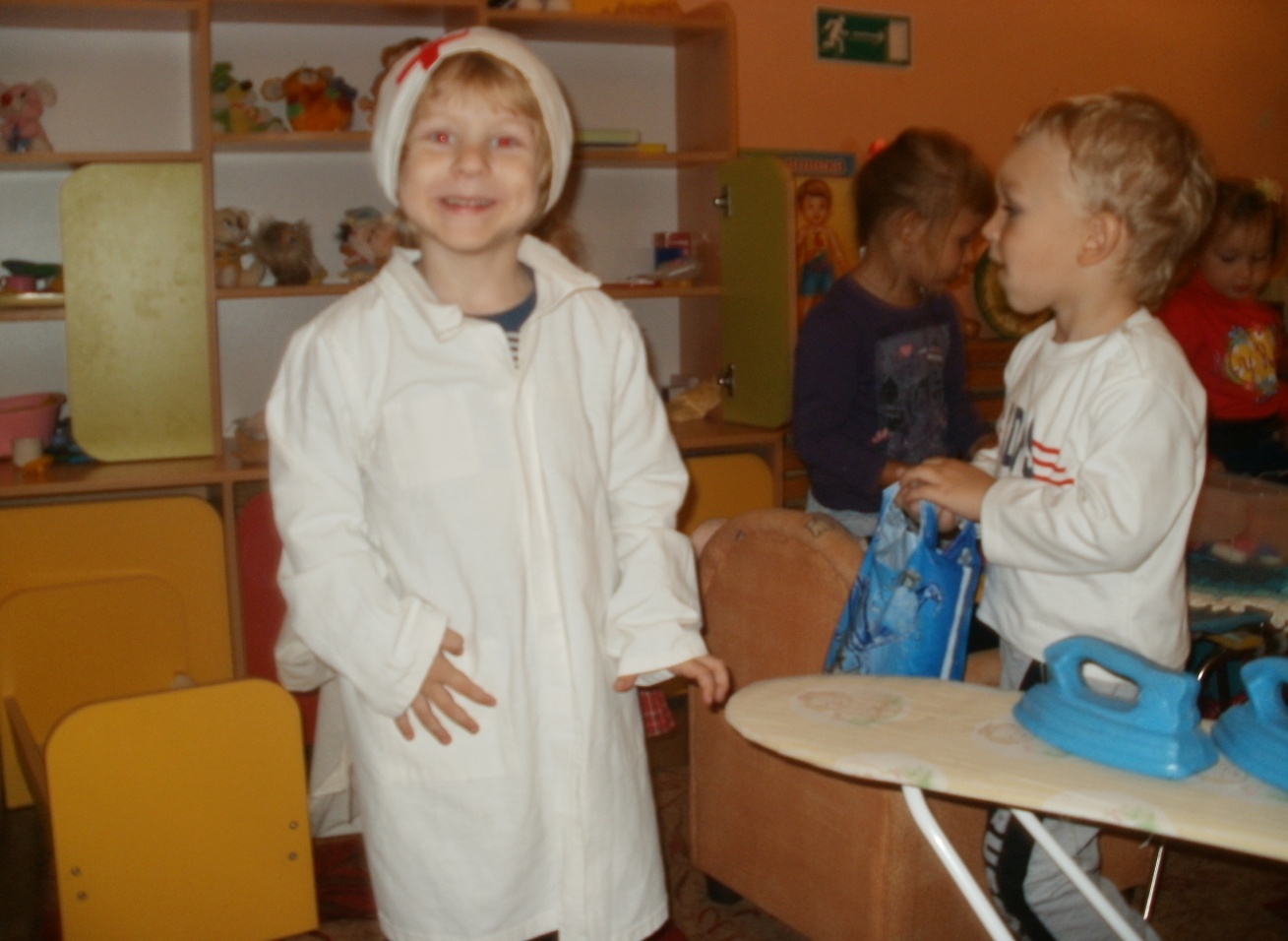 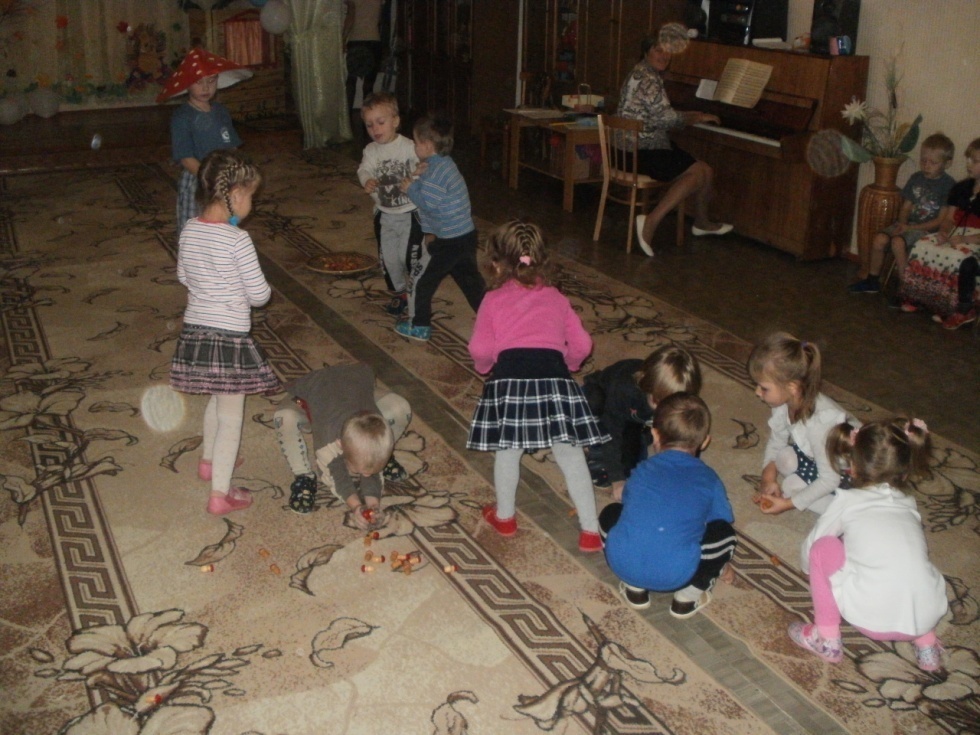 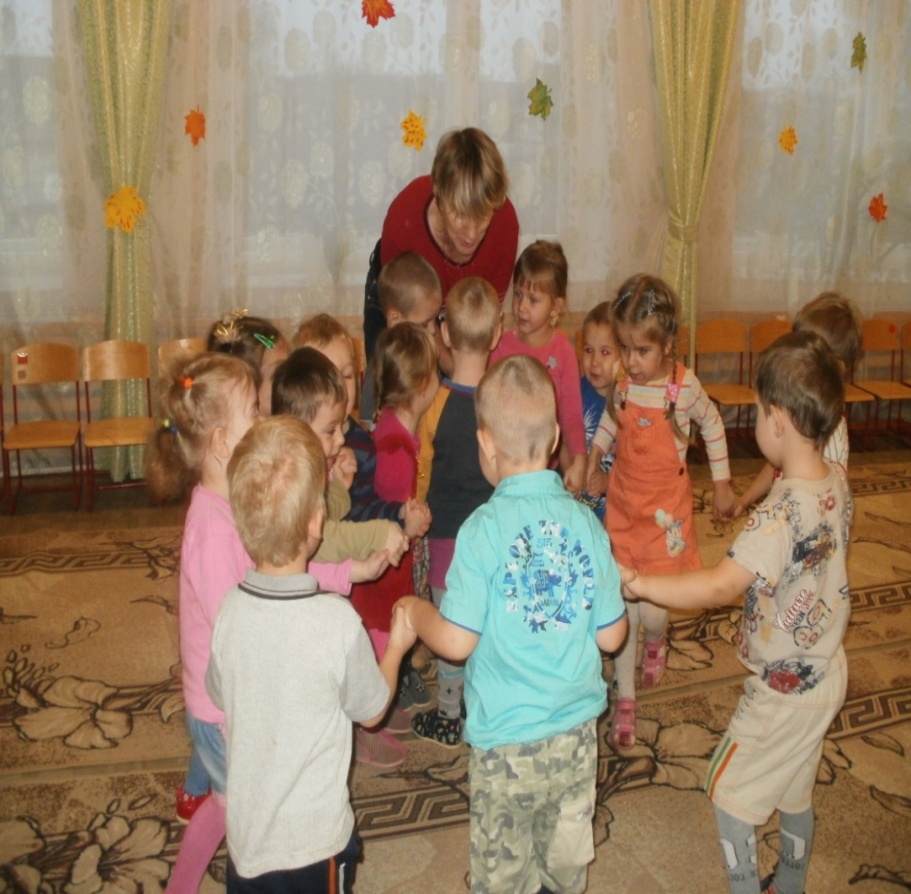 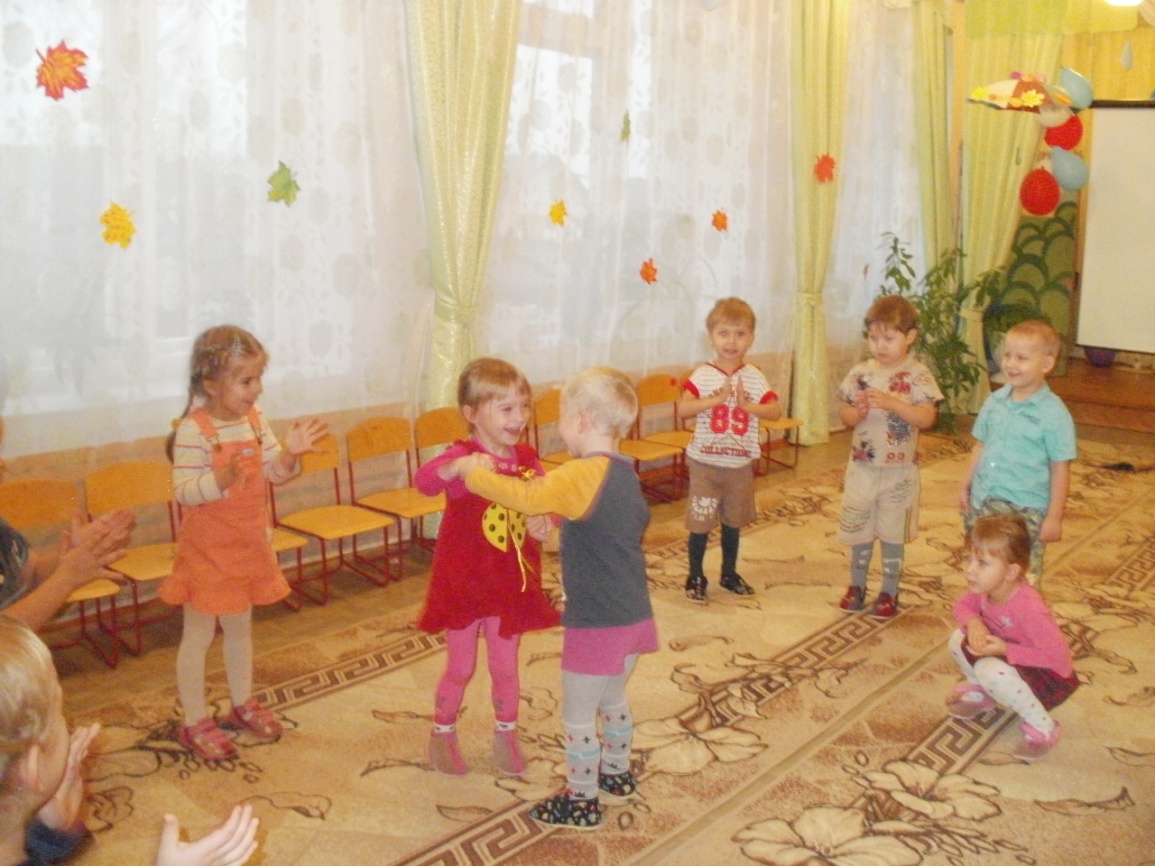 В обыгрывание простейших
представлений.
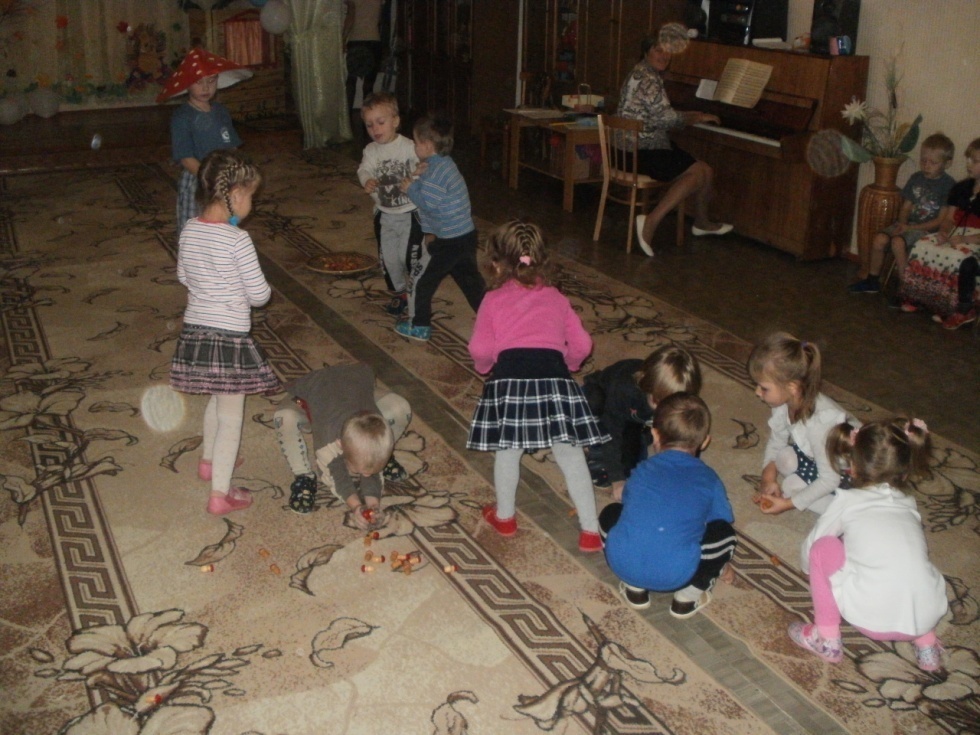 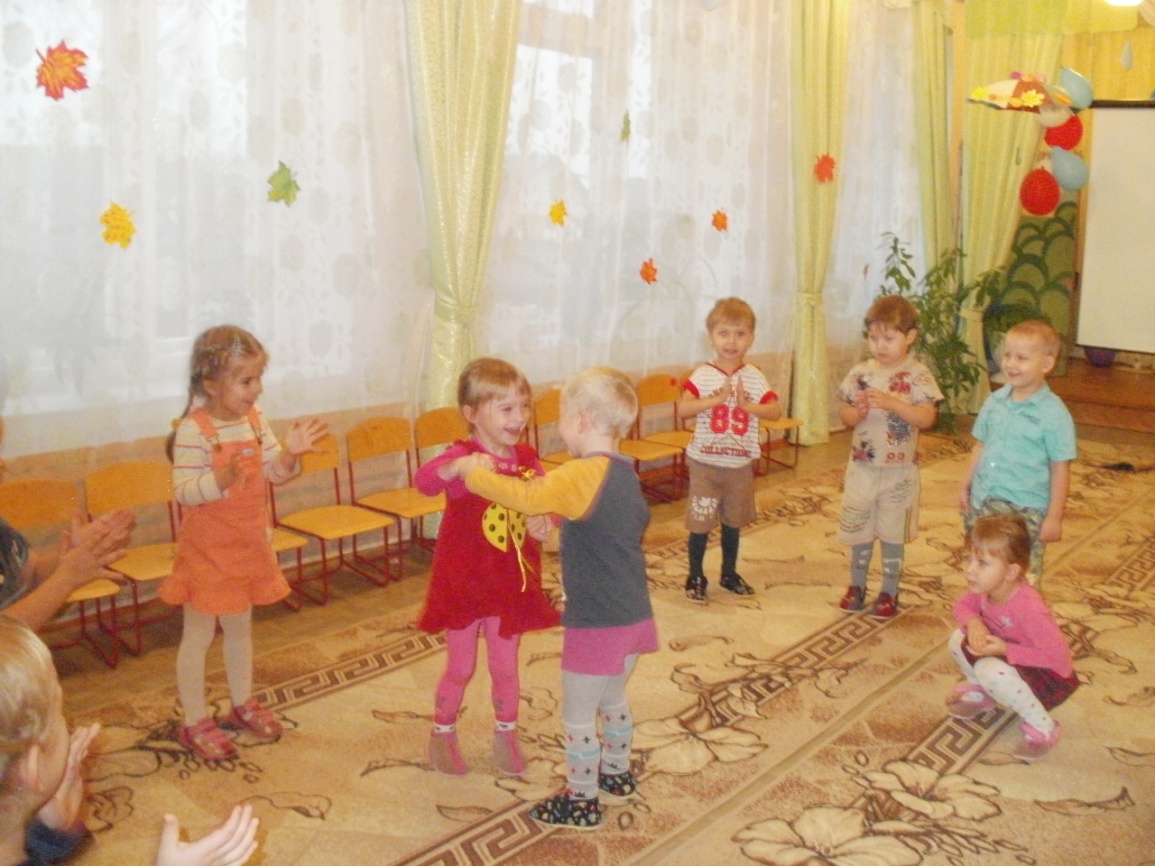 Образцом правильной речи и артистизма является воспитатель
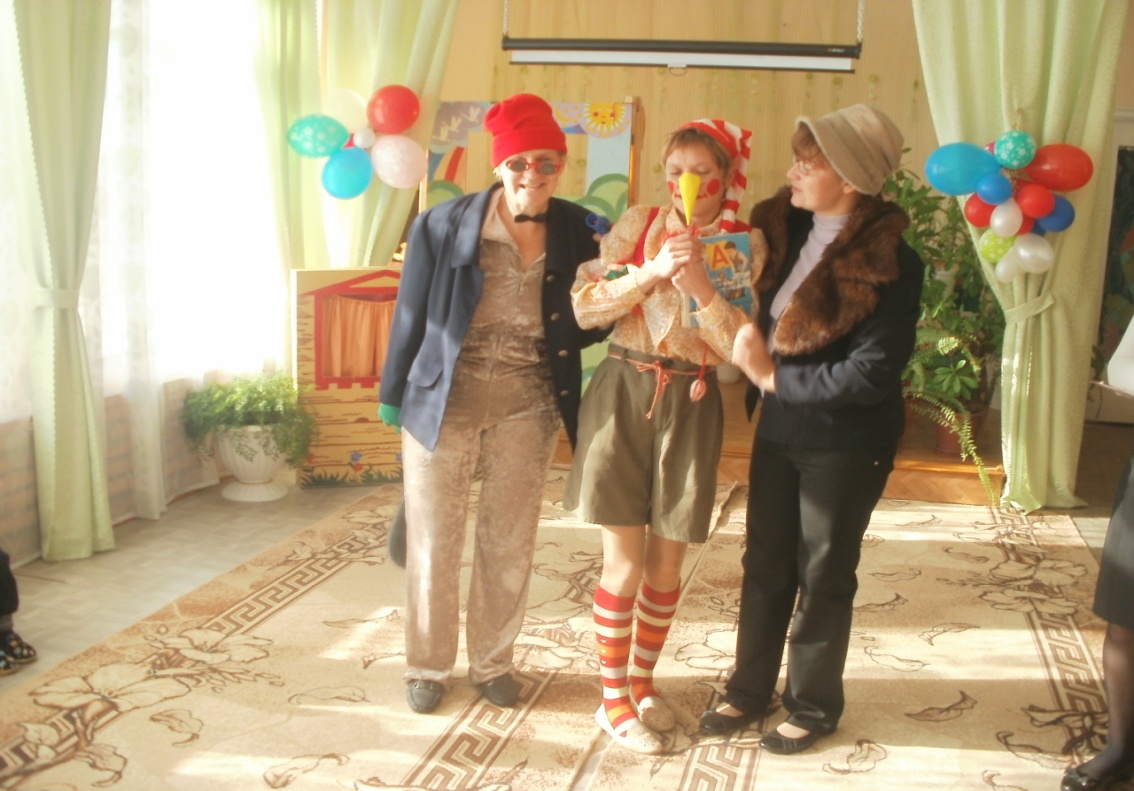 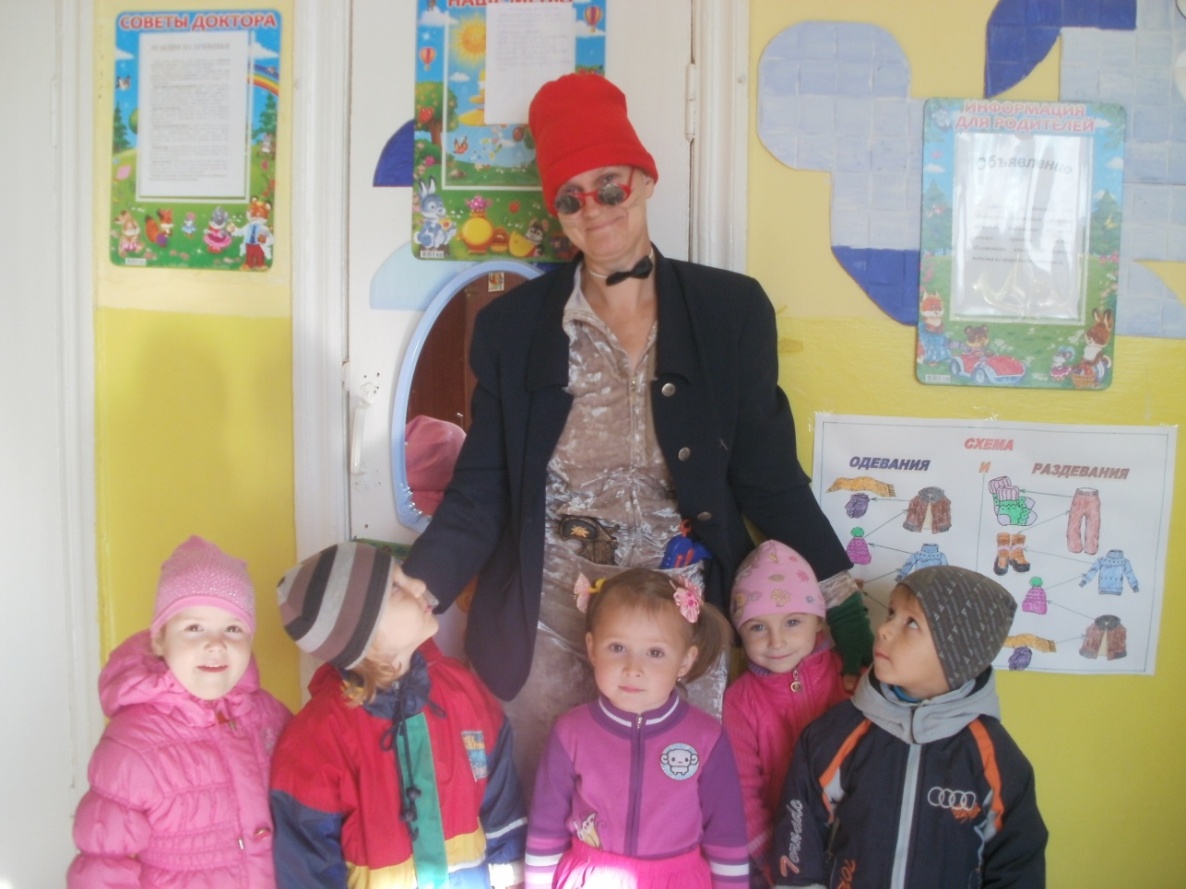 Спасибо за внимание